Опыт работы по теме:
 «Воспитание нравственной личности дошкольника через формирование представлений об особенностях родного края»
Воспитатель МАДОУ ДС №23
Резник И.Е.
Актуальность.
             В общей системе воспитания граждан России патриотическое воспитание стало приоритетным, чтобы дать новый импульс духовному оздоровлению народа. На педагога ложится совсем непростая задача — воспитать достойного гражданина и патриота, знающего и любящего свою семью, гордящегося  родным городом, краем, осознающего себя гражданином страны, в которой он живет.
      Практика показывает: несмотря на то, что в настоящее время выходит достаточно много методической литературы по гражданско-патриотическому воспитанию, методических пособий для дошкольных образовательных учреждений с использованием краеведческого содержания нет.
       Мы живем в таком богатом крае, но так мало знаем о нем. И так хочется, чтобы юные жители города Калининграда гордились своей малой родиной.  А для этого нужна самая малость – помочь ребенку  увидеть и узнать, чем же красив и богат наш город, наша область.
      Поэтому возникла потребность  разработать единую  систему работы, которая бы способствовала развитию познавательного интереса у дошкольников к знаниям о родном городе и крае.
Цель: 
создание целостной системы работы педагога, направленной на полноценную реализацию воспитательного и развивающего потенциала краеведения в контексте воспитательно-образовательной работы с детьми дошкольного возраста.
Задачи:
Обеспечение мотивации у воспитанников к получению знаний (о семье, детском саде, родном городе, крае) и формированию нравственных ценностей. 
Знакомство с культурными центрами и ценностями родного края.
Воспитание чувства привязанности к своему родному городу, восхищения его красотой.  
Организация деятельности, способствующей становлению субъекта.
 Формирование социальных норм поведения у дошкольника. 
 Вовлечение родителей в процесс реализации воспитательной системы.
Прогнозируемый результат:

Повышение интереса к историческому прошлому и настоящему родного города Калининграда и Калининградской области.
Повышение профессиональной компетентности педагогов.
Овладение дошкольниками знаниями о семье, детском саде, городе, родном крае.
Формирование социальной компетентности у детей.
Участие родителей в реализации воспитательной системы.
Направления работы:
Повышение профессиональной компетенции и педагогического мастерства в процессе реализации системы  работы по ознакомлению дошкольников с 
малой Родиной.
Разработка методического инструментария  по  ознакомлению дошкольников с особенностями родного края.
Создание  развивающей предметно - пространственной  среды в детском саду, способствующей воспитанию гражданина, патриота.
Привлечение родителей к воспитательно – образовательному процессу через различные формы.
Работа с педагогами
Консультация для воспитателей
«Реализация регионального компонента в образовательном процессе ДОУ»
Работа с  педагогами
Аукцион педагогических идей по организации тематической недели «Наш край родной»
Педагоги представили примерное комплексно-тематическое планирование мероприятий по теме «Мой город» в совместной, самостоятельной деятельности, в НОД, в организации экскурсий, в художественно-продуктивной деятельности, при организации сюжетно-ролевых, дидактических игр, подвижных игр, в наблюдениях, в работе с родителями и т.д. с предоставлением конспектов мероприятий, переработанных и адаптированных для работы с детьми дошкольного возраста, видеоматериалов и фотоотчетов о работе, проделанной в период подготовки к педагогическому совету.
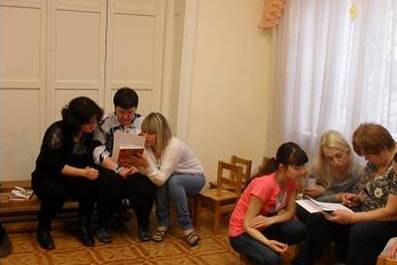 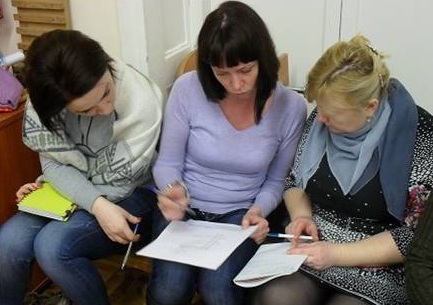 Создание предметно – пространственной среды в группах  «Уголок родного края»
Цель: создание условий для организации воспитательно - образовательной работы с детьми по патриотическому воспитанию через приобщение к изучению истории родного края.
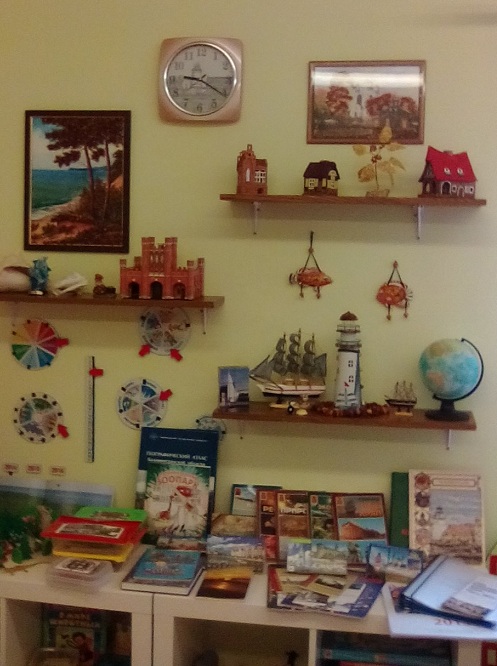 Изготовление и использование в совместной деятельности дидактических игр
Педагогами изготовлено своими руками очень большое количество дидактических игр
«Разложи по порядку»
«Янтарные украшения»
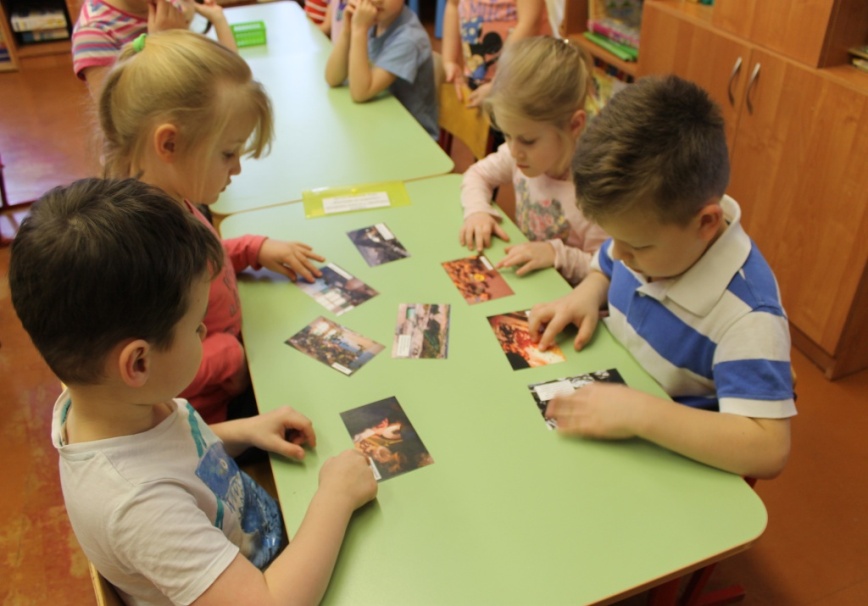 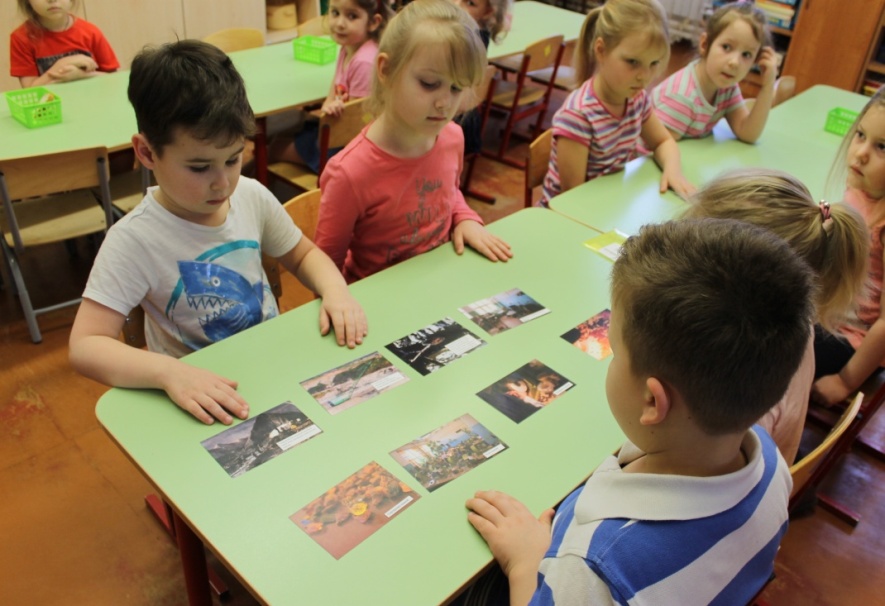 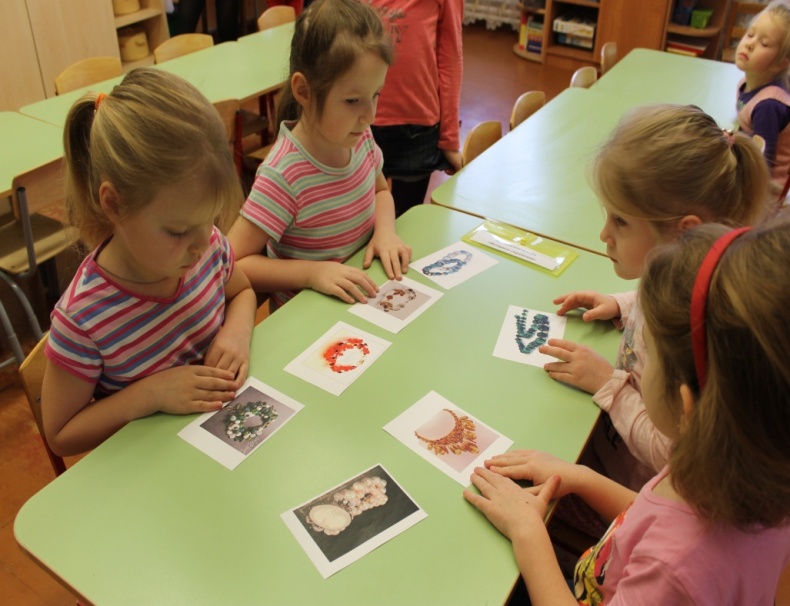 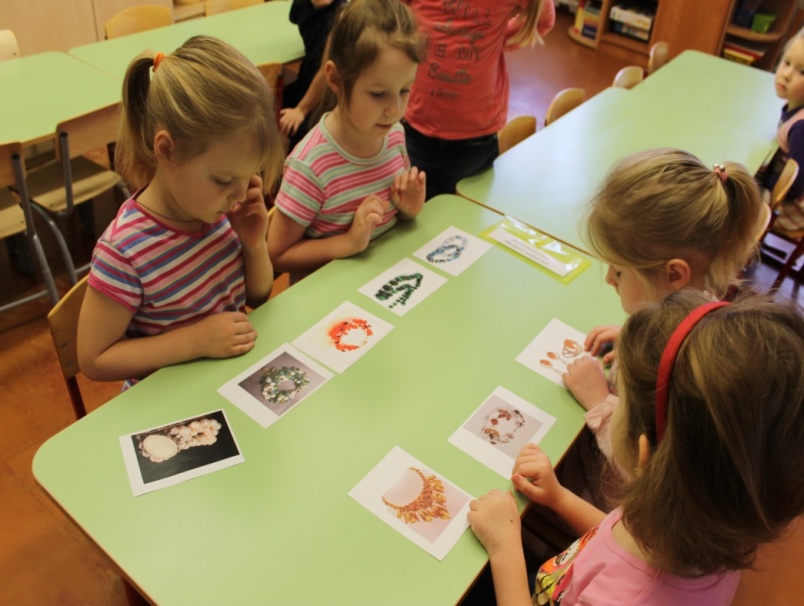 Цель: познакомить детей с алгоритмом добычи и обработки янтаря.
Цель: научить детей находить среди ювелирных  изделий – украшения из янтаря.
Изготовление и использование в совместной деятельности дидактических игр
«Найди отличия»
«Разрезные картинки».
« Найди вторую половину»
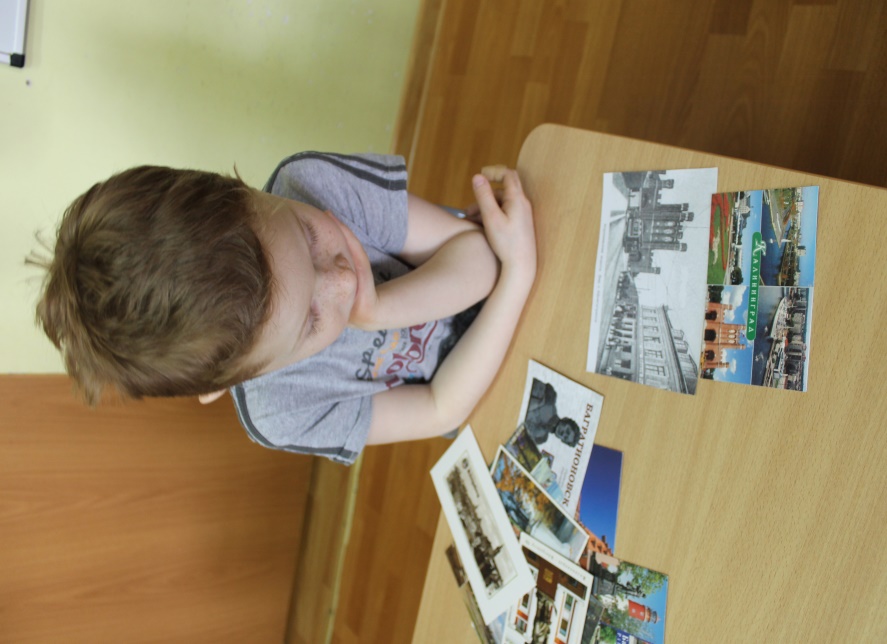 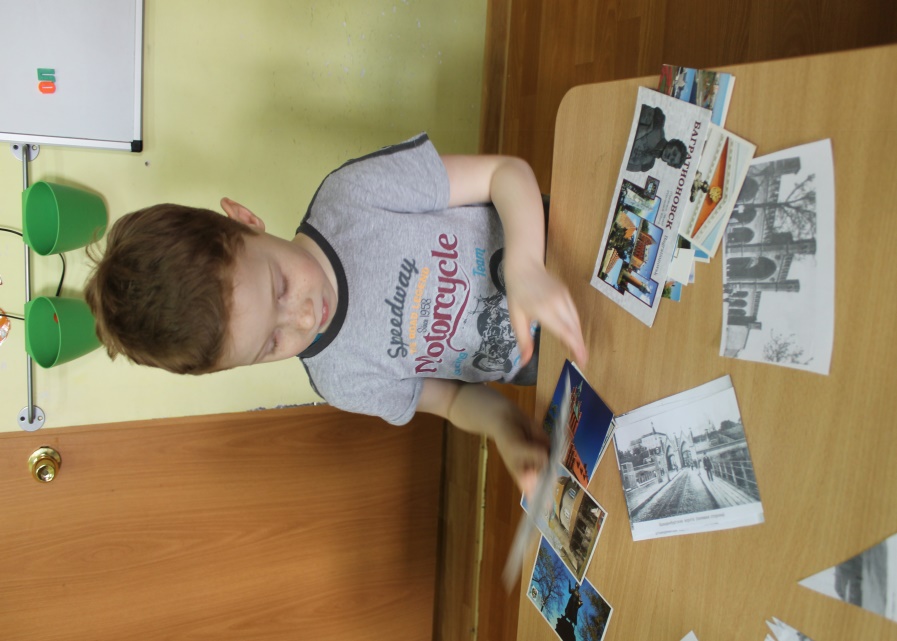 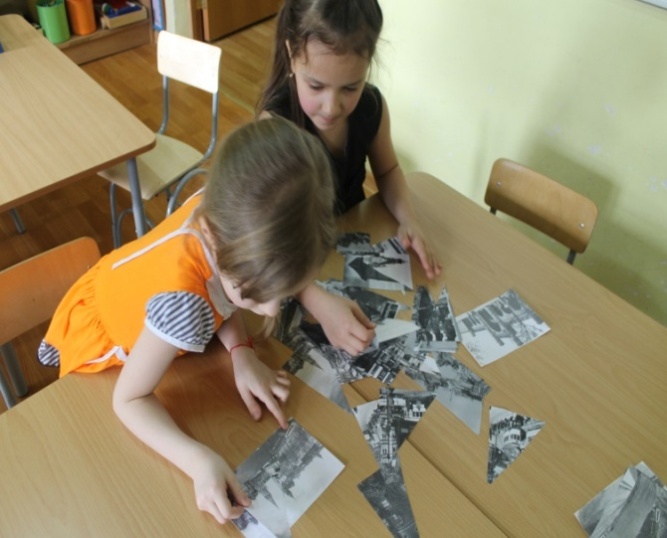 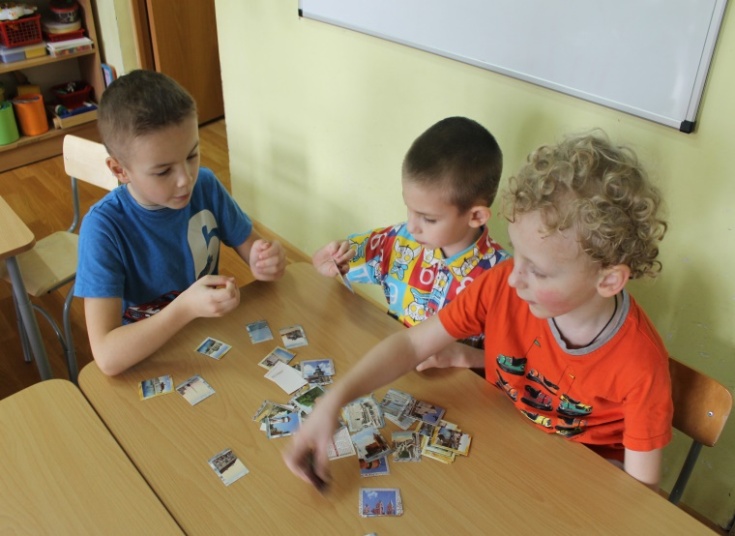 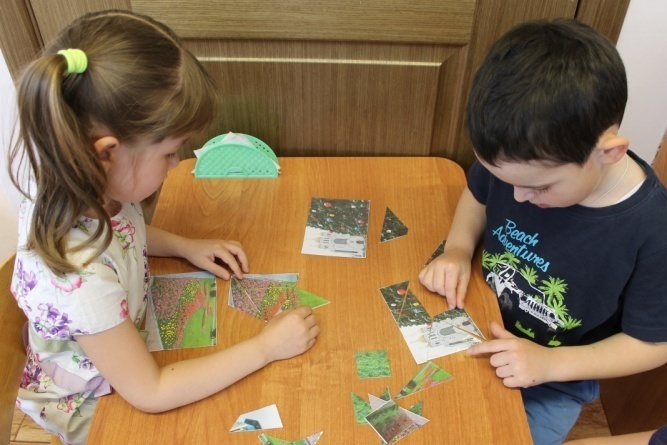 Цель: развивать творческое и логическое мышление, слуховую и зрительную память, внимание.
Цель: закрепить знания о родном городе, расширить словарный запас, развить внимание и память
Цель: научить сравнивать, находить  характерные особенности старого и современного города.
Изготовление и использование в совместной деятельности дидактических игр
Дидактические кубики «Сложи картинку»
Настольные игры 
«Я люблю Калининград», «Животные Калининграда»
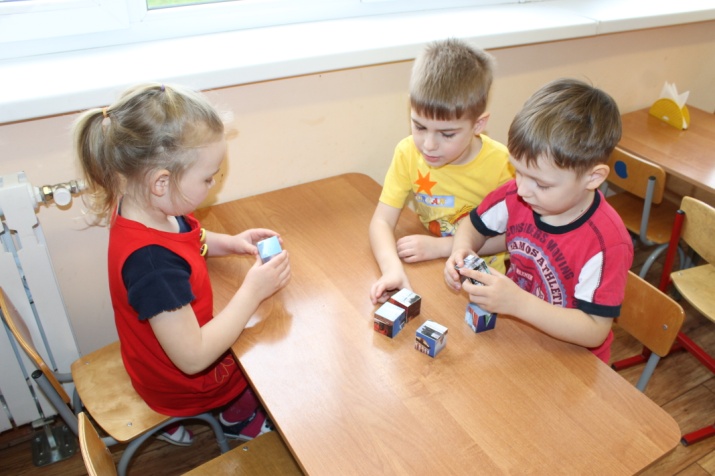 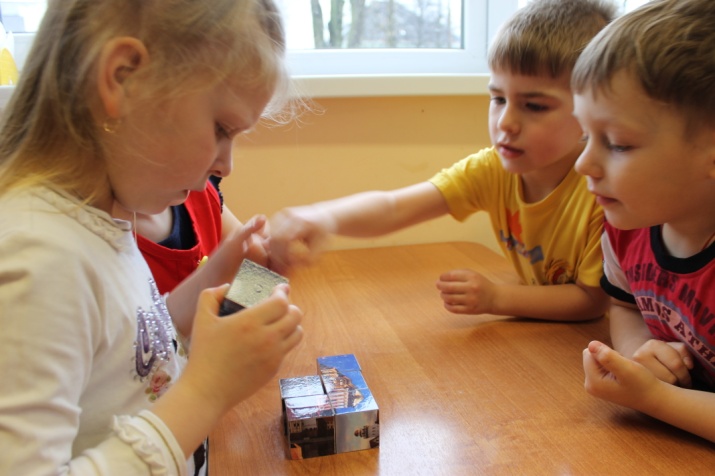 «Ассоциации. Мой город»
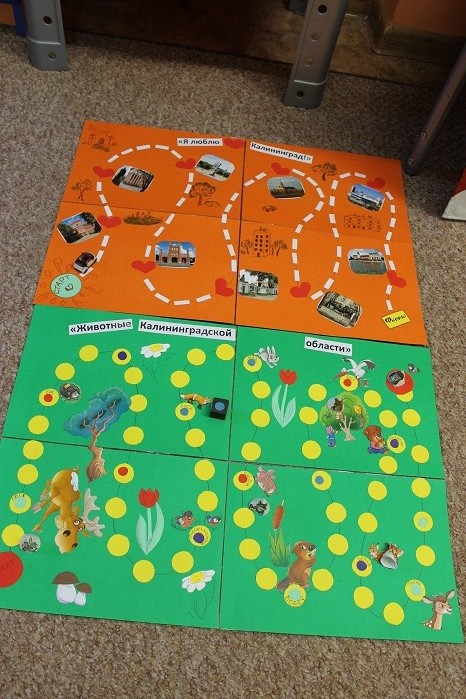 Цель: Знакомить детей с достопримечательностями Калининградской области; развивать логическое мышление
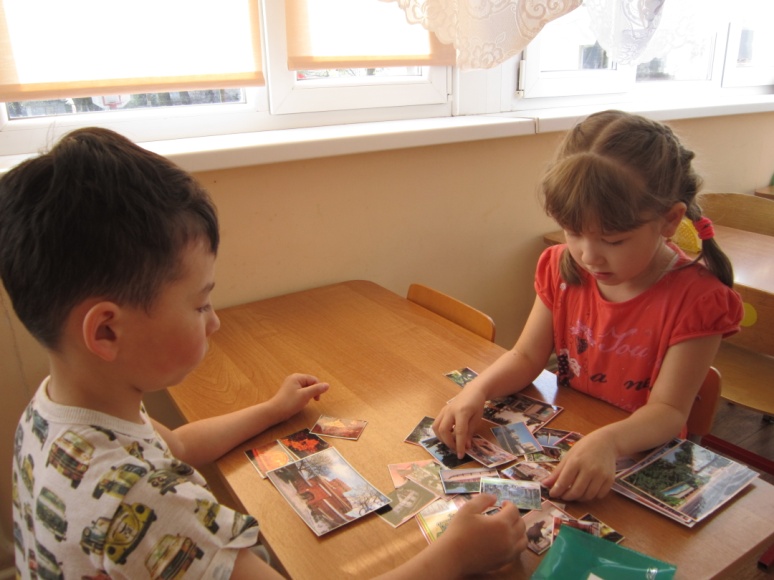 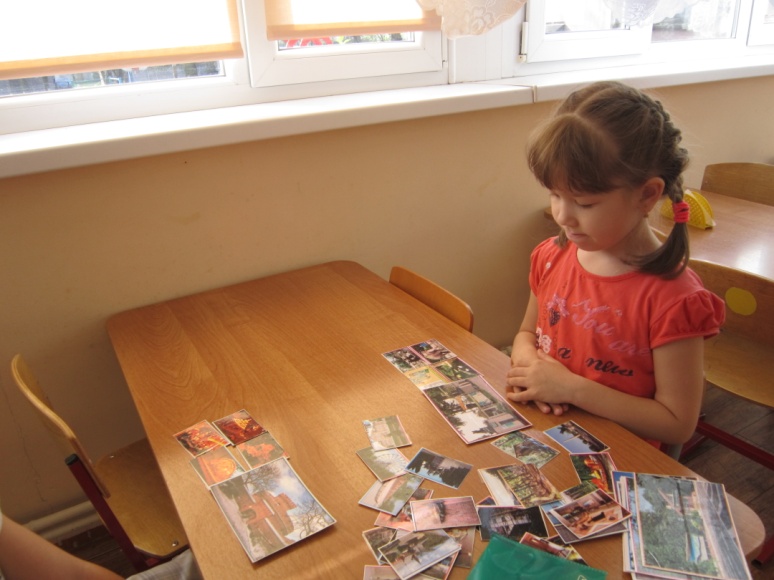 Цель: Упражнять детей в составлении целого предмета из его частей; знакомить с достопримечательностями города.
Экскурсия на Куршскую косу
Для воспитанников МАДОУ была организована комплексная экскурсия на Куршскую косу.Ребята посетили стационар кольцевания птиц «Фрингилла», посетили интерактивную площадку «Древняя Самбия в эпоху викингов», где погуляли по древнему поселению, познакомились с традиционной культурой и образом жизни народов Балтии в эпоху викингов. Прогулялись по "Тропе ощущений« - это необычный способ знакомства с ландшафтами Куршской косы. Побывали на сказочной детской площадке. Полюбовались на Куршский залив.
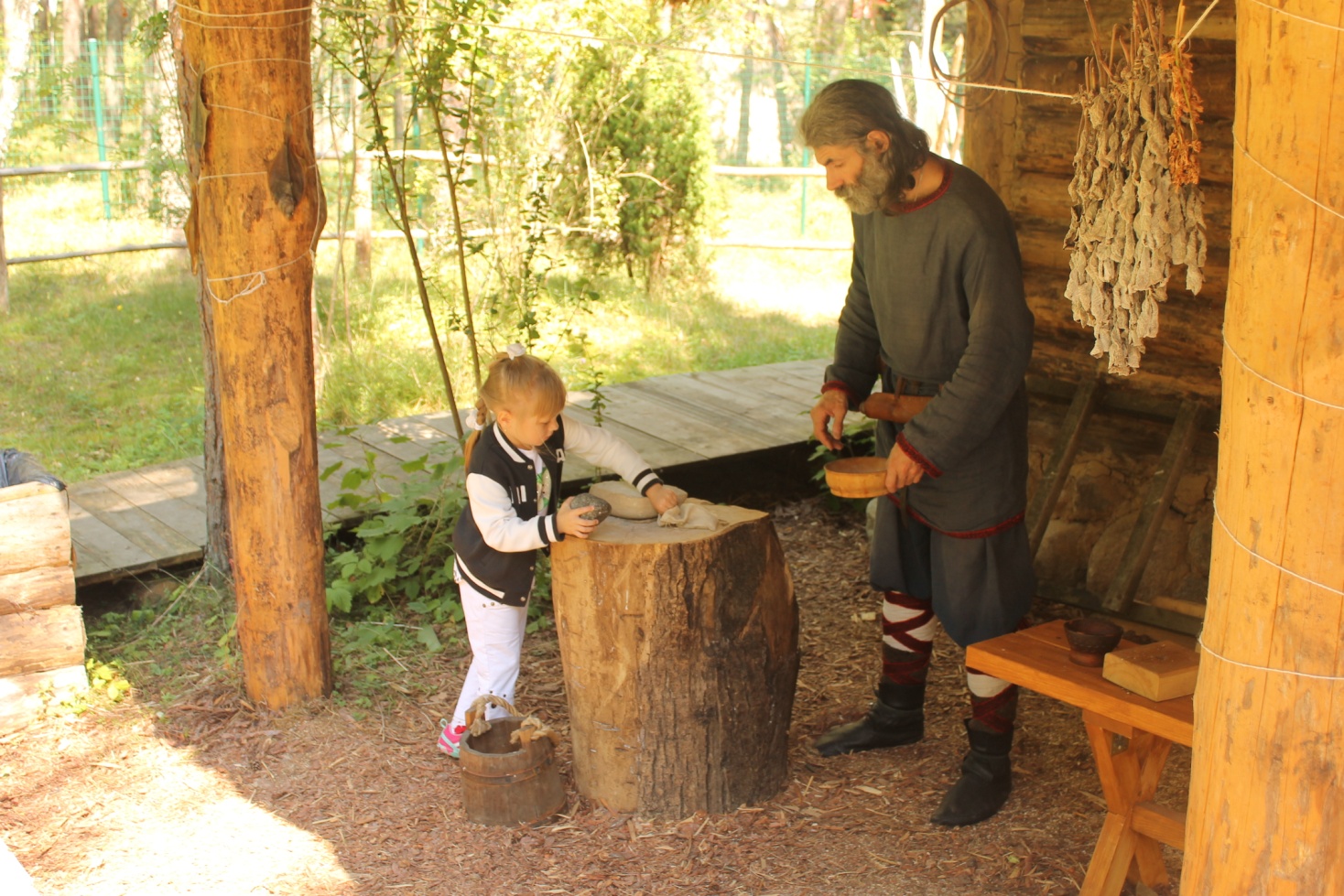 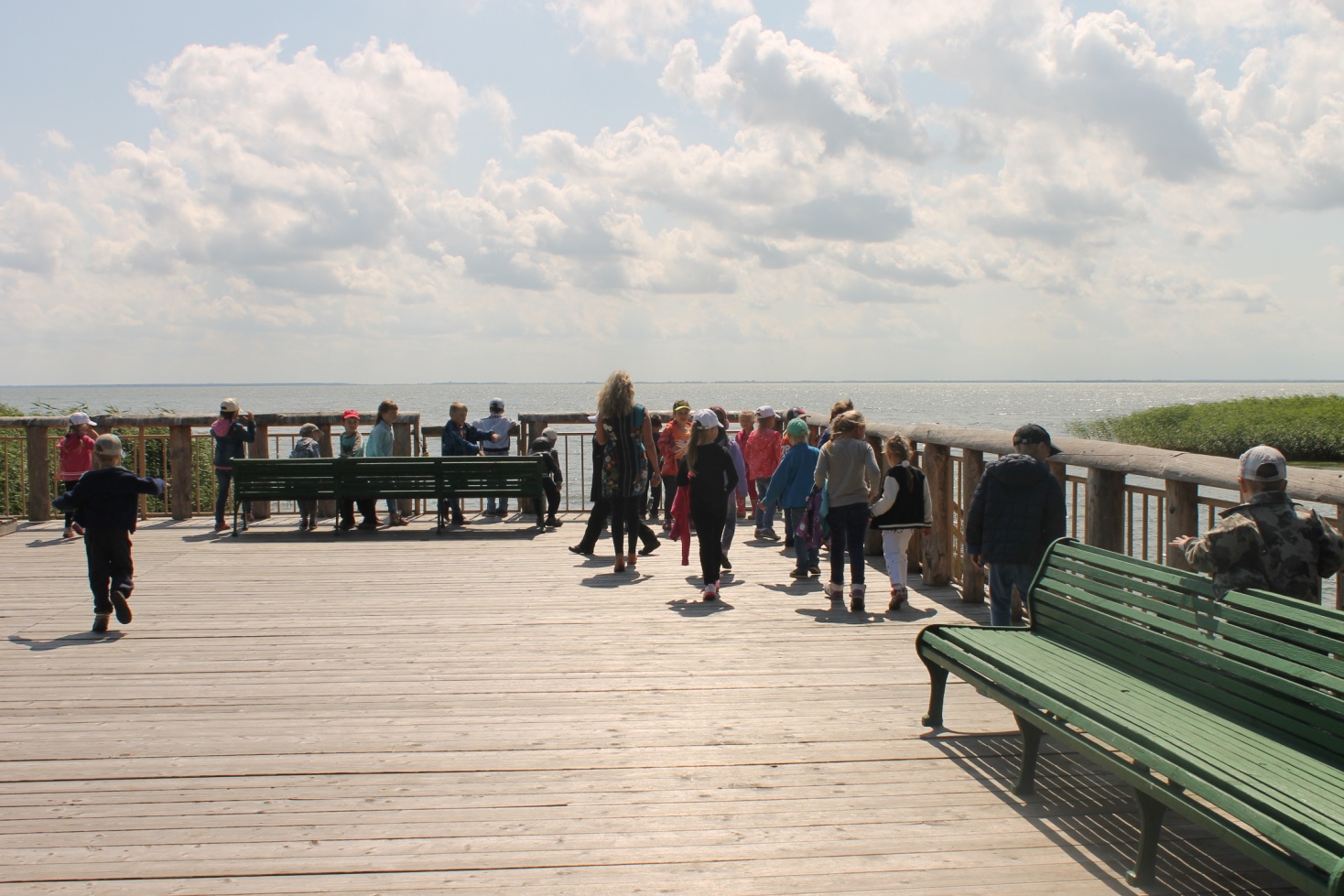 Экскурсия в Музей янтаря.
Родители вместе с детьми посетили Музей янтаря, где поучаствовали в  субботней семейной познавательно-развлекательной программе «Русские узоры», реализуемой в рамках проекта «Наша семья в Музее янтаря».
Юные посетители и их родители познакомились с разными видами традиционных русских росписей. Ребята не только узнали технические приемы и особенности художественной росписи «Городец», но и почувствовали себя настоящими мастерами, создав маленький авторский шедевр.
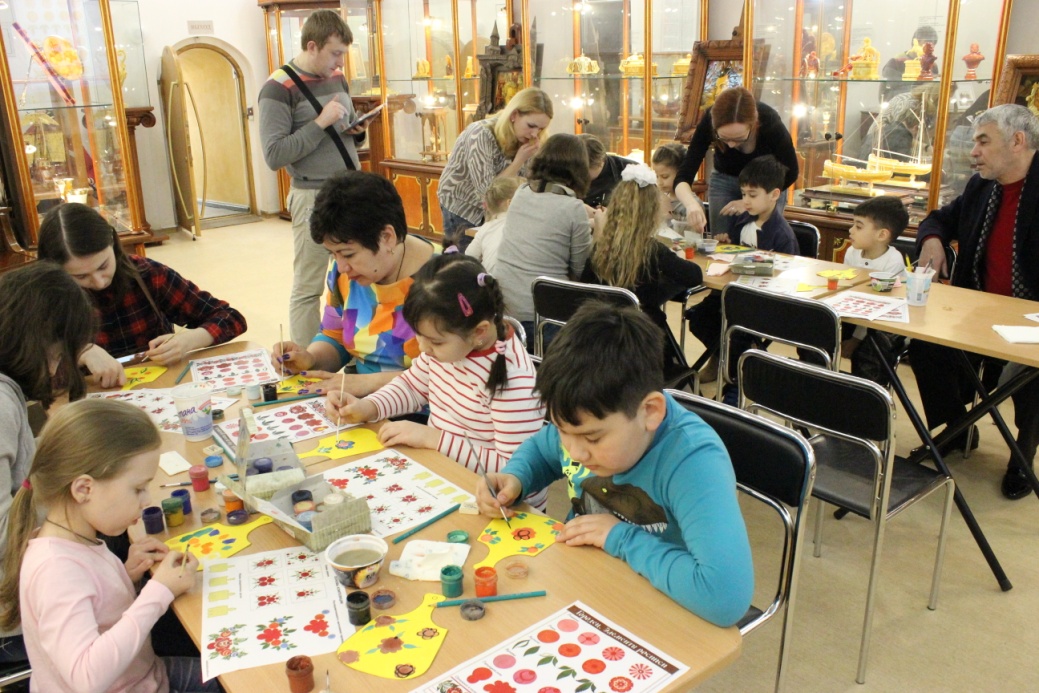 Просмотр мультимедийных презентаций
«Янтарь - солнечный камень», «Калининградский зоопарк- прошлое и настоящее», «Земляки космонавты», «От Кёнигсберга до Калининграда»,  «Достопримечательности Калининградской области» и др.
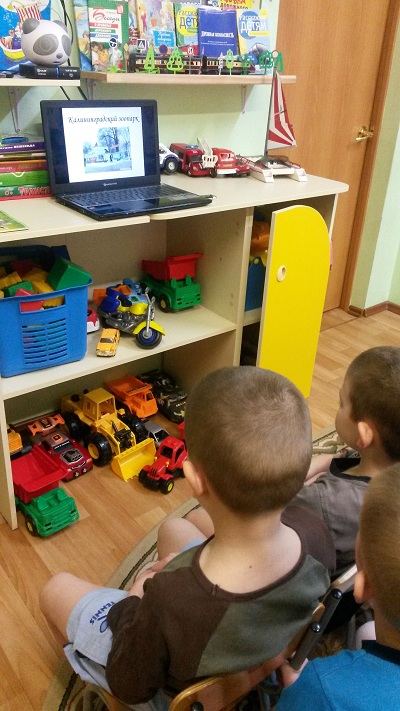 « Наш родной край – Калининградская область», «Применение янтаря в медицине», «Достопримечательности города Калининграда», «Как раньше называли город Калининград и почему», «Символика Калининграда и Калининградской области», «История моего города», «Где ты любишь гулять с родителями?», «Зоопарк- прошлое и настоящее», «Замки нашего города» «Мосты,  ворота Кёнигсберга», «Музеи и выставки города», « Выдающиеся личности Кёнигсберга и Калининграда», «Город крепость- город сад».
Беседы с детьми
Чтение художественной литературы
Рассказы и стихи  Калининградского автора  В.Михайлова, «Рассказы о животных» Авдеева, стихи о родном крае «Островок России» И.Каюковой, «Легенды о Кенигсберге», «Легенды о происхождении янтаря», «Мифы и легенды Восточной Пруссии» и др.
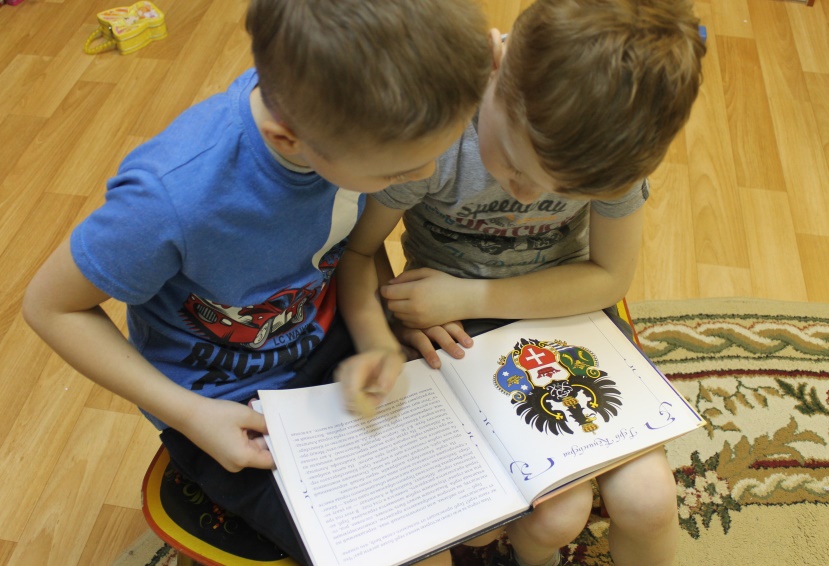 Организация художественно-продуктивной деятельности
«Балтийское побережье», «Балтийский флот», «Разные улицы моего города», «Замки», «Улицы родного города», «Замок-крепость», «Животные нашего края», «Птицы Калининградской области» и др.
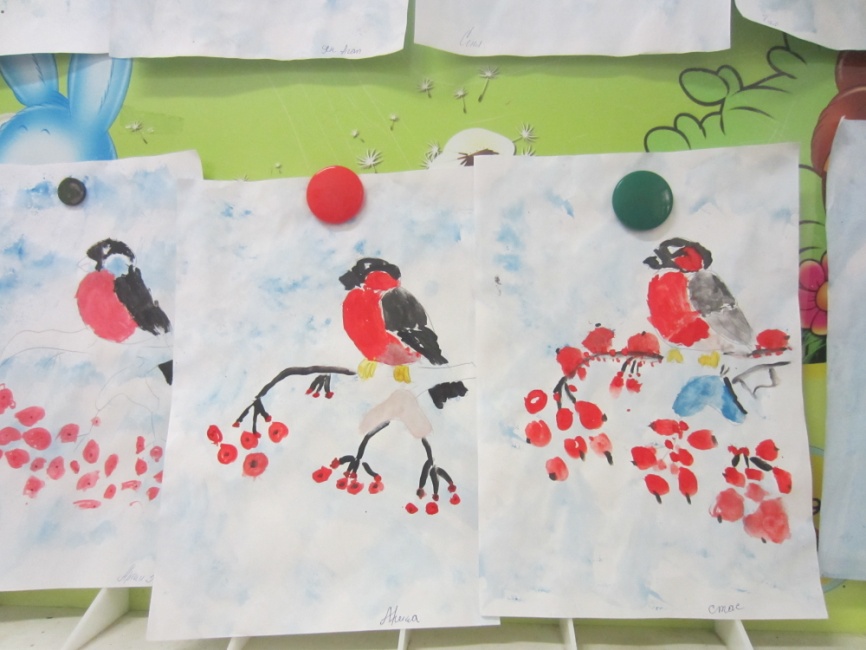 Консультации для родителей
На группах оформлена наглядная информация для родителей :«Лучше нет родного края», «История Калининградской области», «Калининград: история и современность», «Читаем детям стихи Калининградских авторов»,«Нравственно-патриотическое воспитание детей дошкольного возраста»,
«Мой город – моя малая Родина», 
«С чего начинается Родина?»
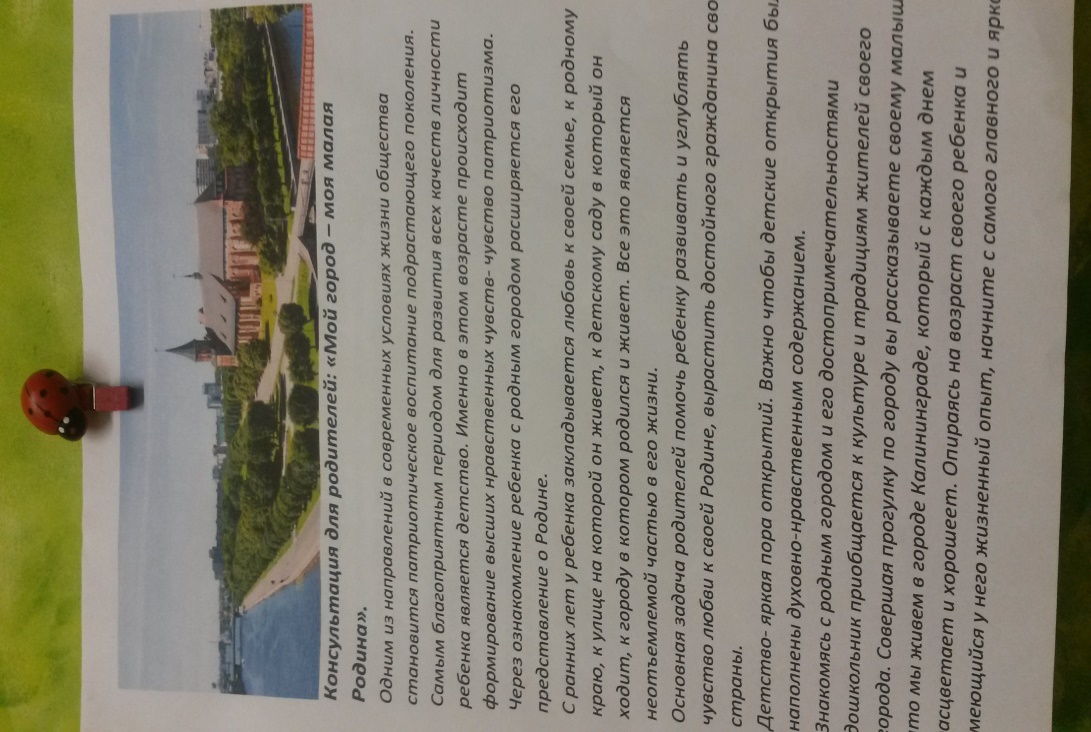 Интеллектуально – творческая викторина 
для детей и родителей
«Люби и знай наш край родной»
Участники команд отгадывали музеи и озера Калининградской области по описанию, ребята выбирали из разнообразия растений и животных обитателей лесов нашей области и фруктовых садов Калининграда, выкладывали герб Калининграда, а родители вспоминали названия улиц города, изображали и угадывали заданное слово по краеведческой тематике с помощью мимики и пантомимики , располагали на карте-схеме микрорайона объекты - достопримечательности, памятники и учреждения культуры.
Цель : повторить и закрепить знания о природе, о географических, климатических особенностях и достопримечательностях родного края.
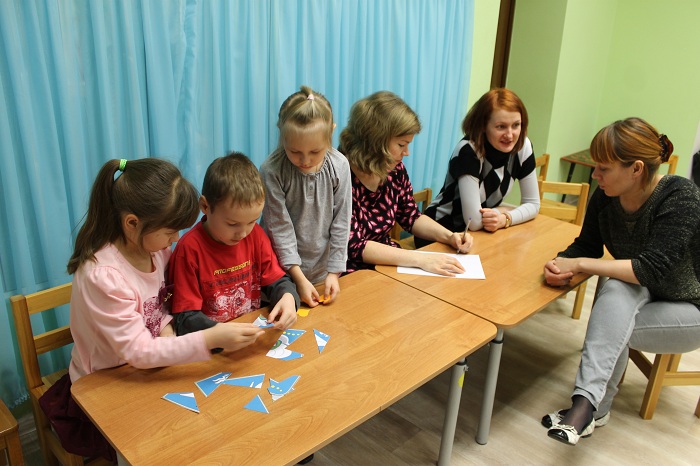 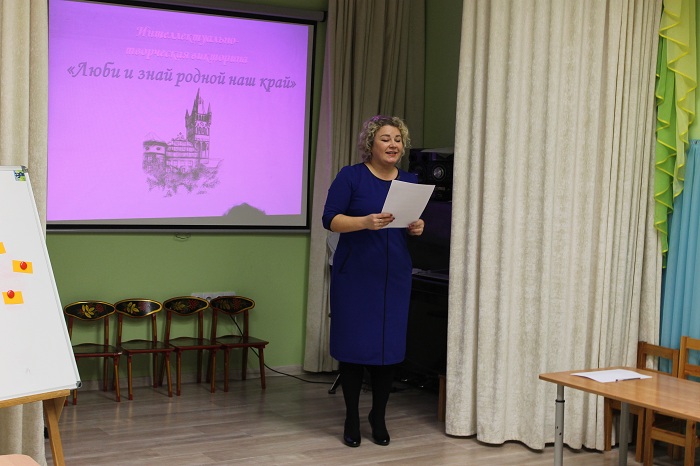 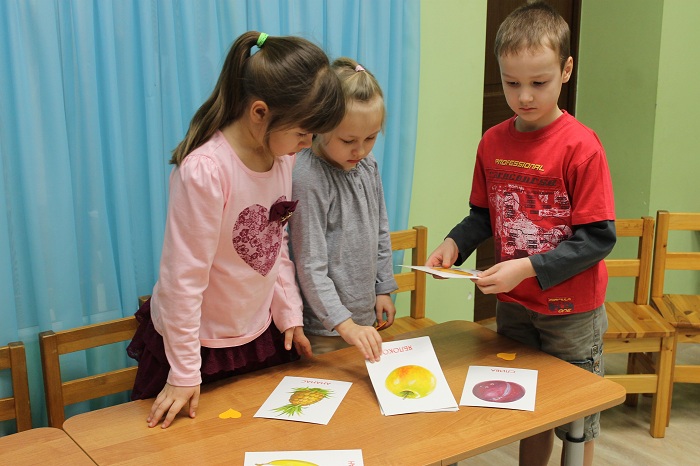 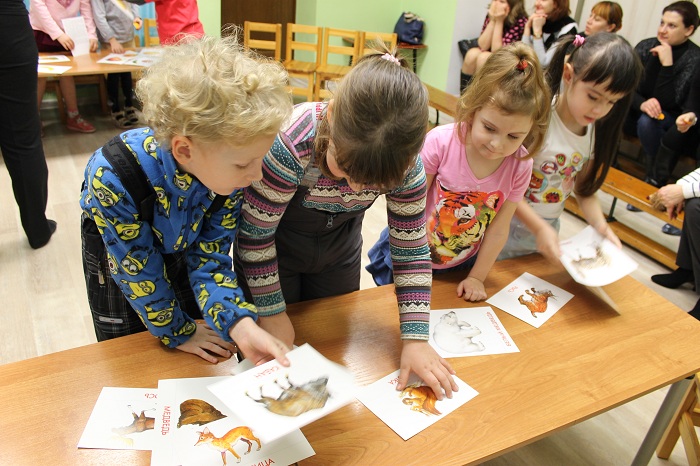 Все участники награждены медалями «Знатоки родного края».
Конкурс презентаций 
«Край родной навек любимый…»
Ребята вместе с родителями подготовили интересные и познавательные презентации о достопримечательностях Калининградской области, знаменитых земляках, участниках штурма Кенигсберга, о флоре и фауне Калининградской области, о Балтийском море и т.д.
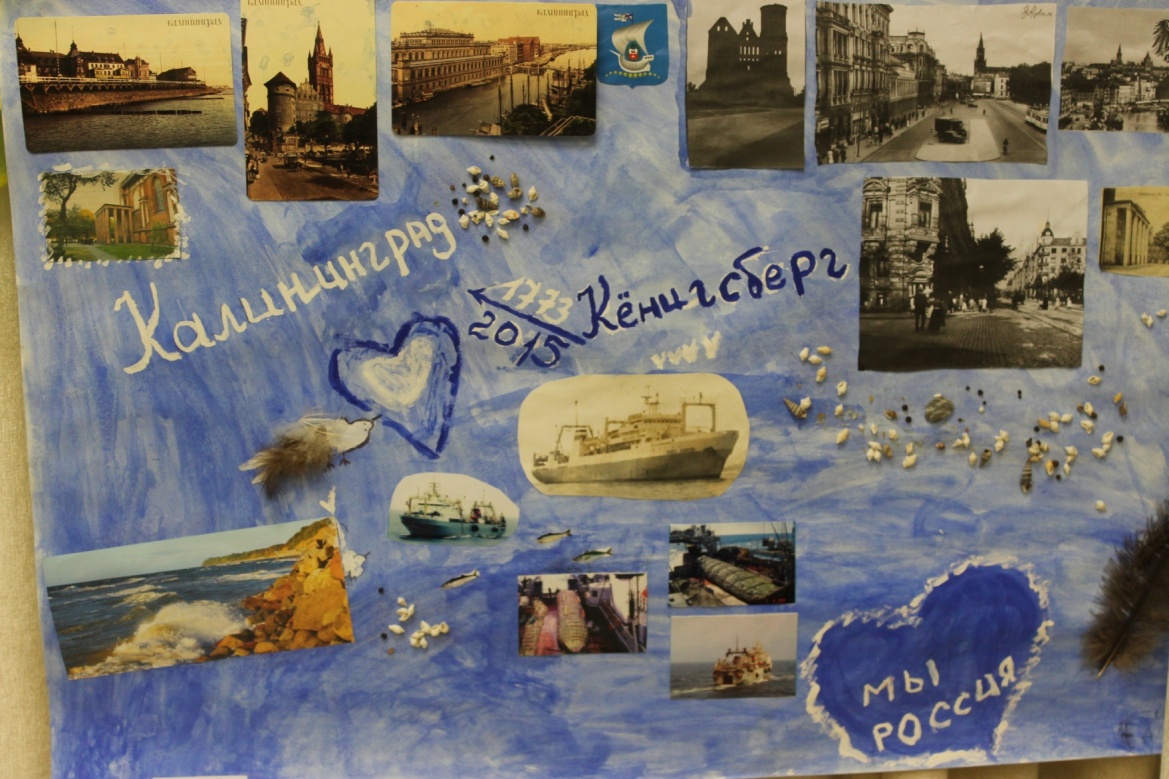 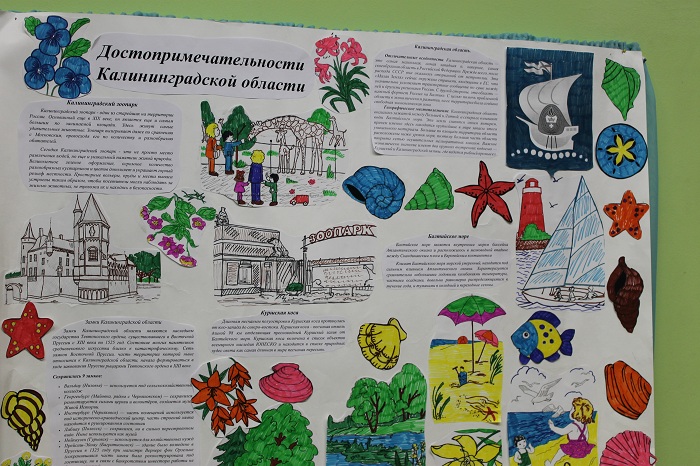 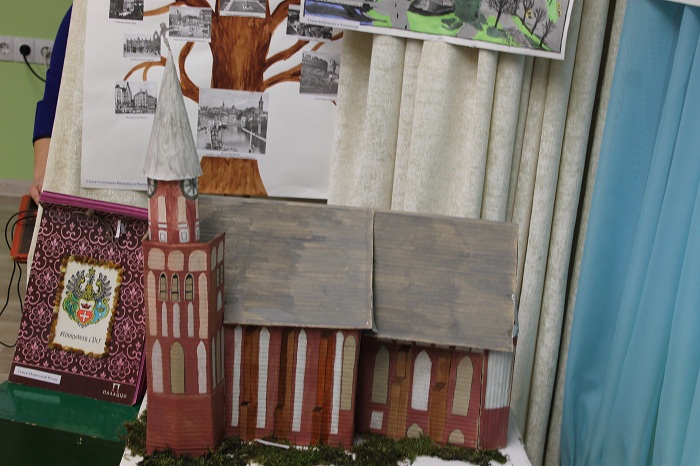 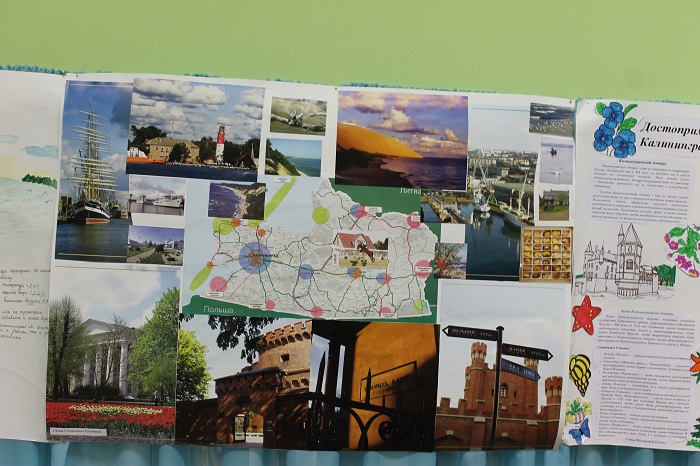 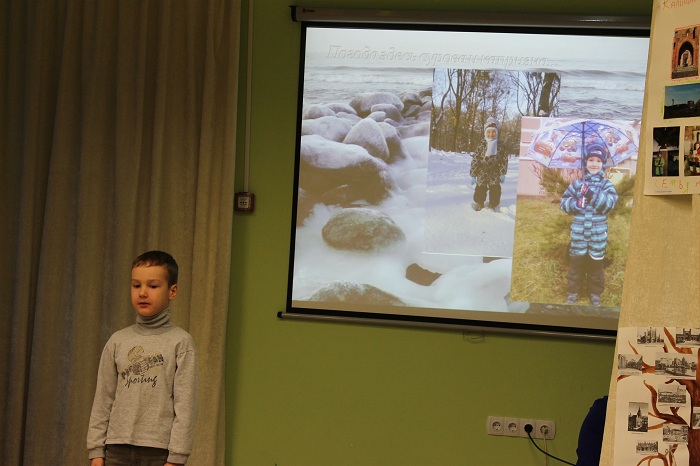 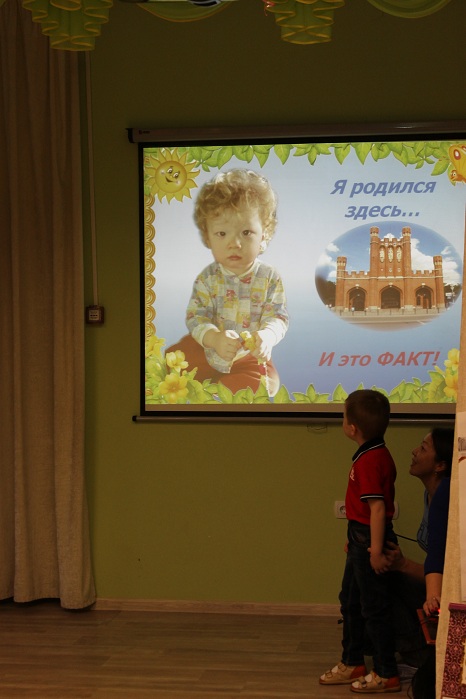 Работы были оформлены в виде мультимедийных презентаций, газет, альбомов и макетов.
Церемония награждения участников конкурса 
«Край родной навек любимый»
Состоялась церемония награждения, которая была посвящена важному событию этого года -  70-летию образования Калининградской области. Семьи воспитанников презентовали свои работы. Были представлены презентации в следующих номинациях:«По местам наследия Восточной Пруссии»;«Достопримечательности Калининградской области»;«Архитектурные сооружения нашего края»;«Знаменитые земляки»;«Счастливые места Калининграда» и другие.
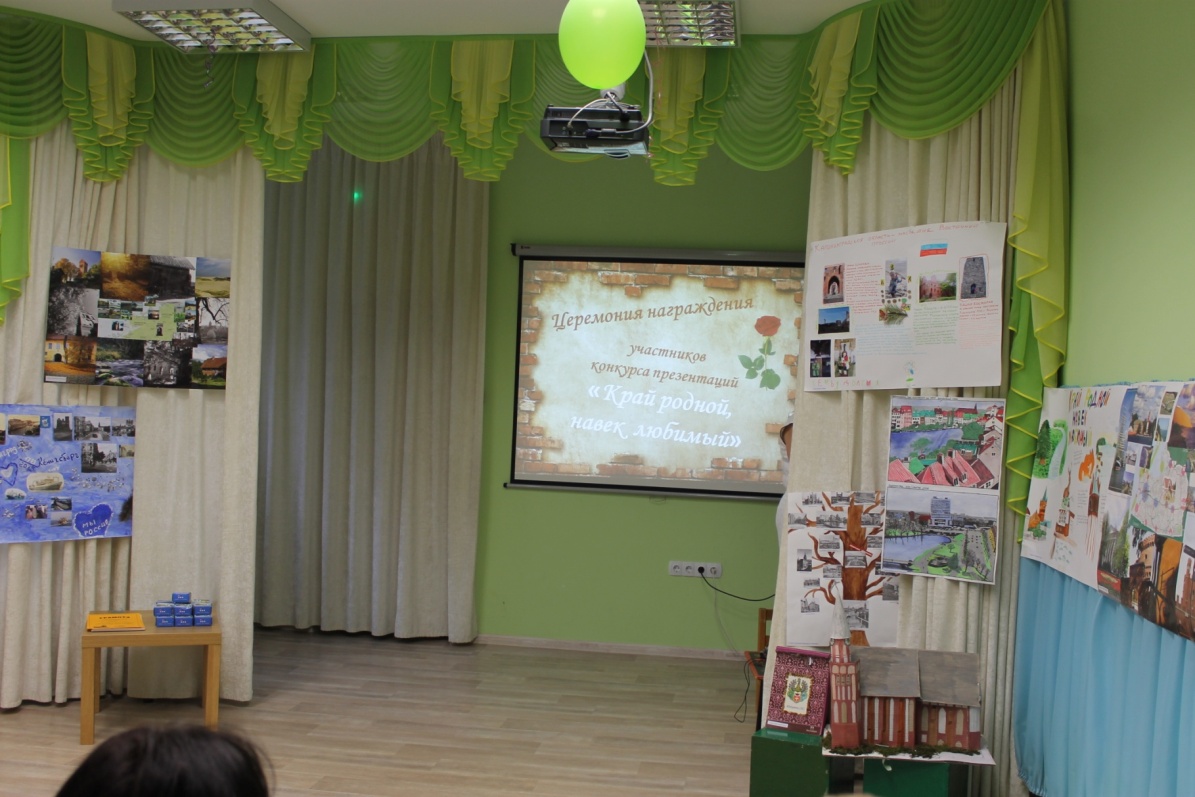 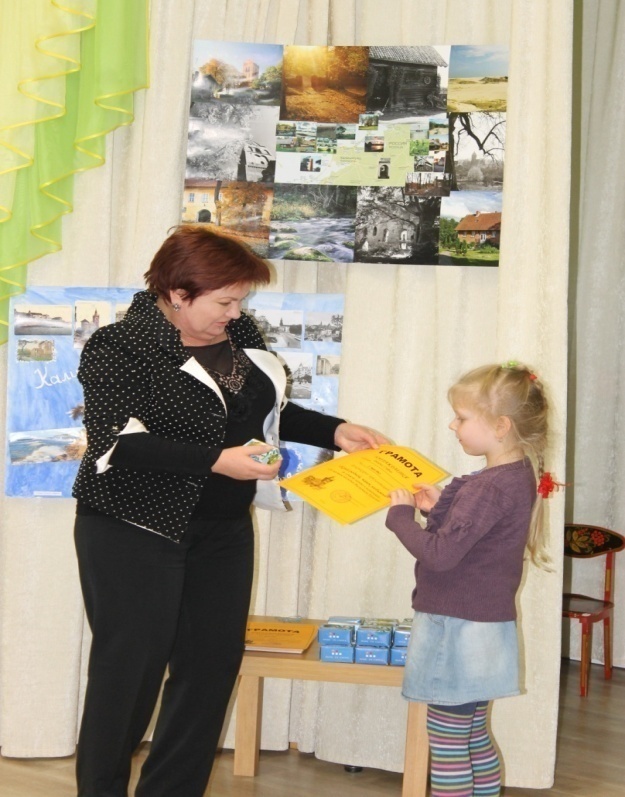 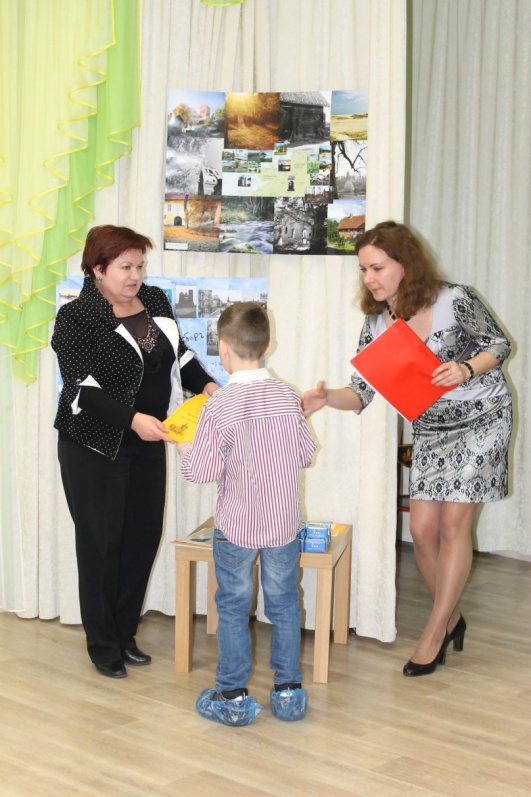 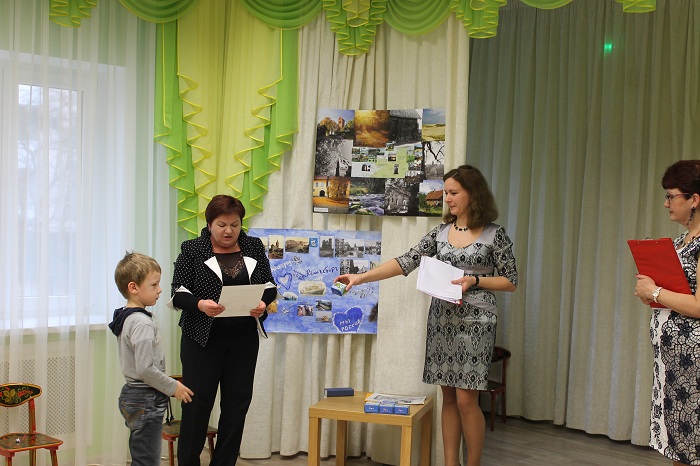 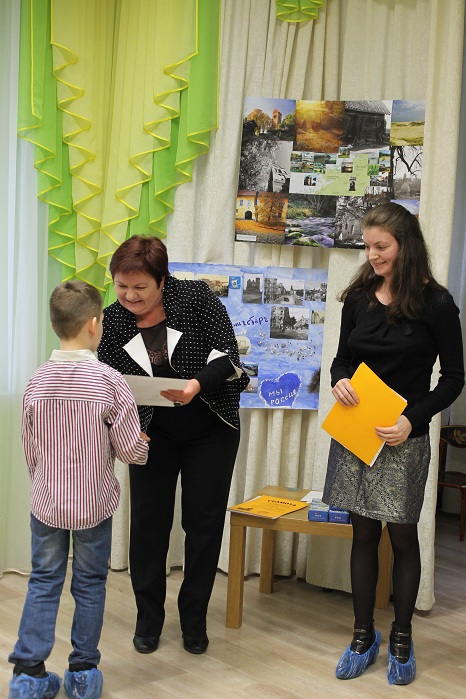 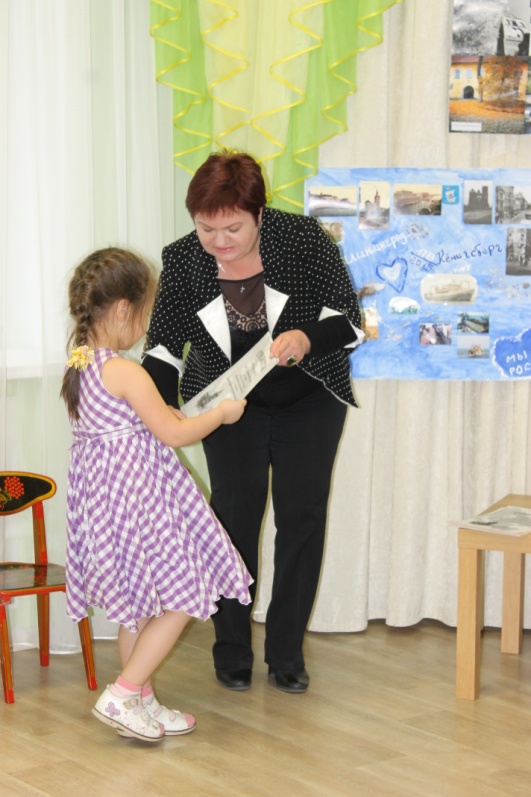 Конкурс рисунков и поделок из янтаря, 
ракушек и другого природного материала
 для детей и родителей
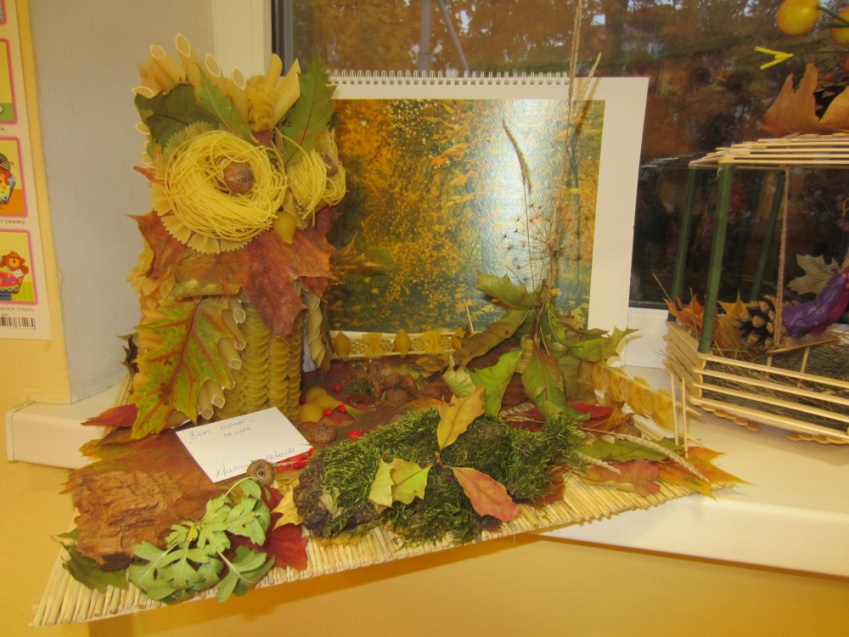 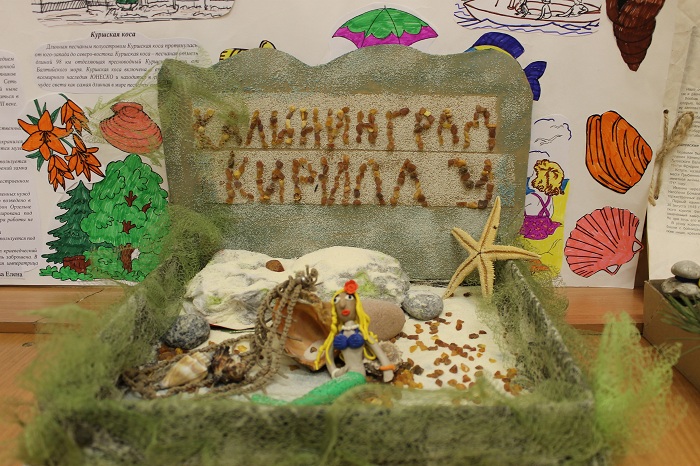 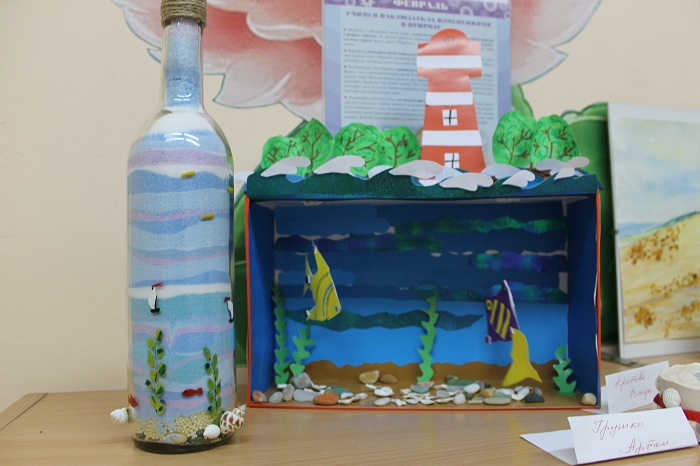 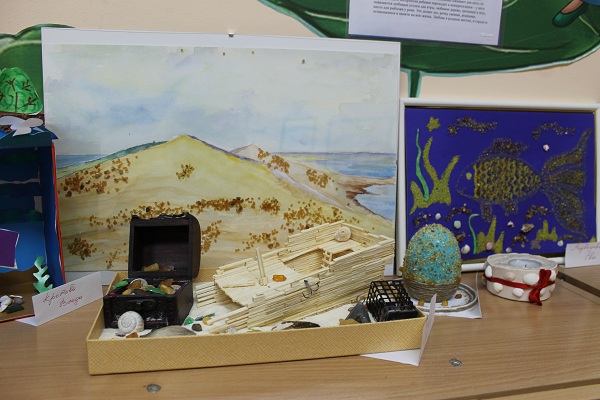 Все участники порадовали своей богатой 
фантазией и оригинальностью.
Результаты работы
Эффективность созданной и апробированной в детском саду работы подтверждается следующей результативностью.
      У воспитанников:
 -расширились представления об истории, символике города и края; достопримечательностях города; о предприятиях и учреждениях города; о культурном  наследии города и области.
   -сформировалось чувство гордости за родной край, за земляков, прославивших город и область; уважение  к труду взрослых; интерес к историческому прошлому и настоящему родного города Калининграда и Калининградской области.
      Педагоги :
-повысили  свое профессиональное мастерство по гражданско-патриотическому воспитанию дошкольников с использованием образовательного и воспитательного потенциала краеведения;
-систематизировали и обобщили опыт работы по формированию основ патриотизма у дошкольников через приобщение их к истории и культуре родного города.
      А на уровне дошкольного учреждения:
наработан богатый практический материал (методический и иллюстративный) по теме;
Обогащена предметно – развивающая среда  ДОУ материалом краеведческого содержания.